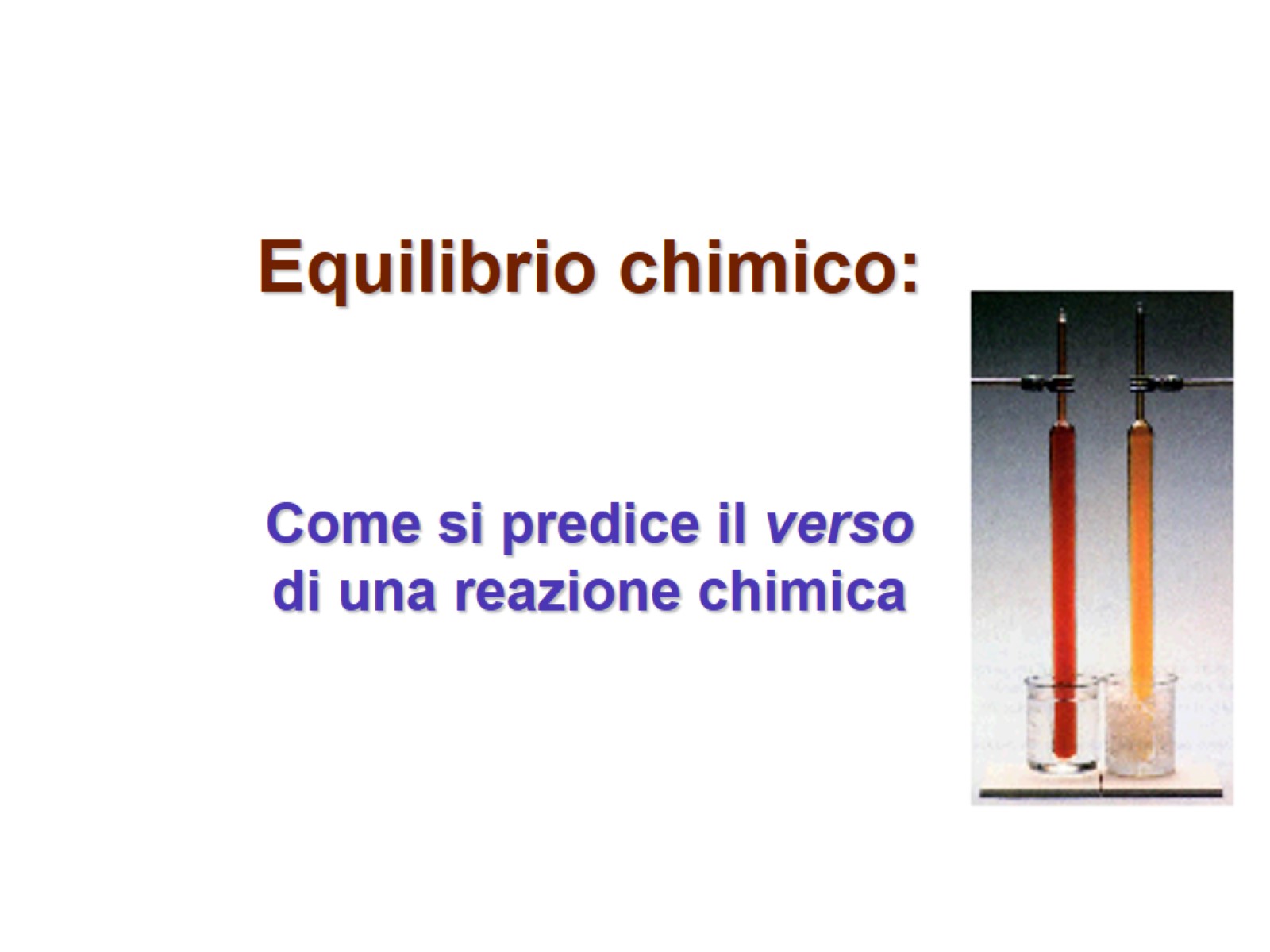 Equilibrio chimico: Come si predice il verso di una reazione chimica
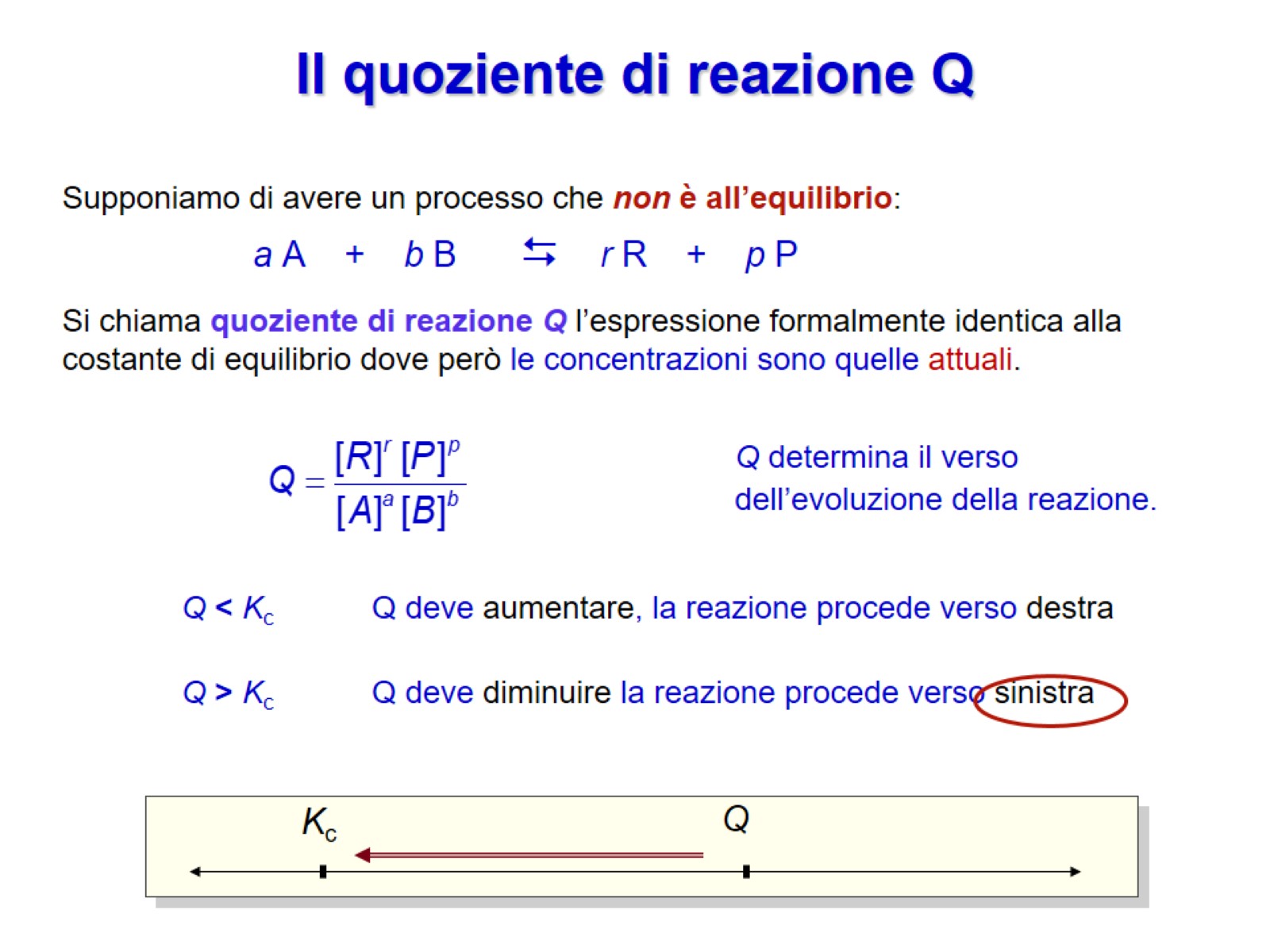 Il quoziente di reazione Q
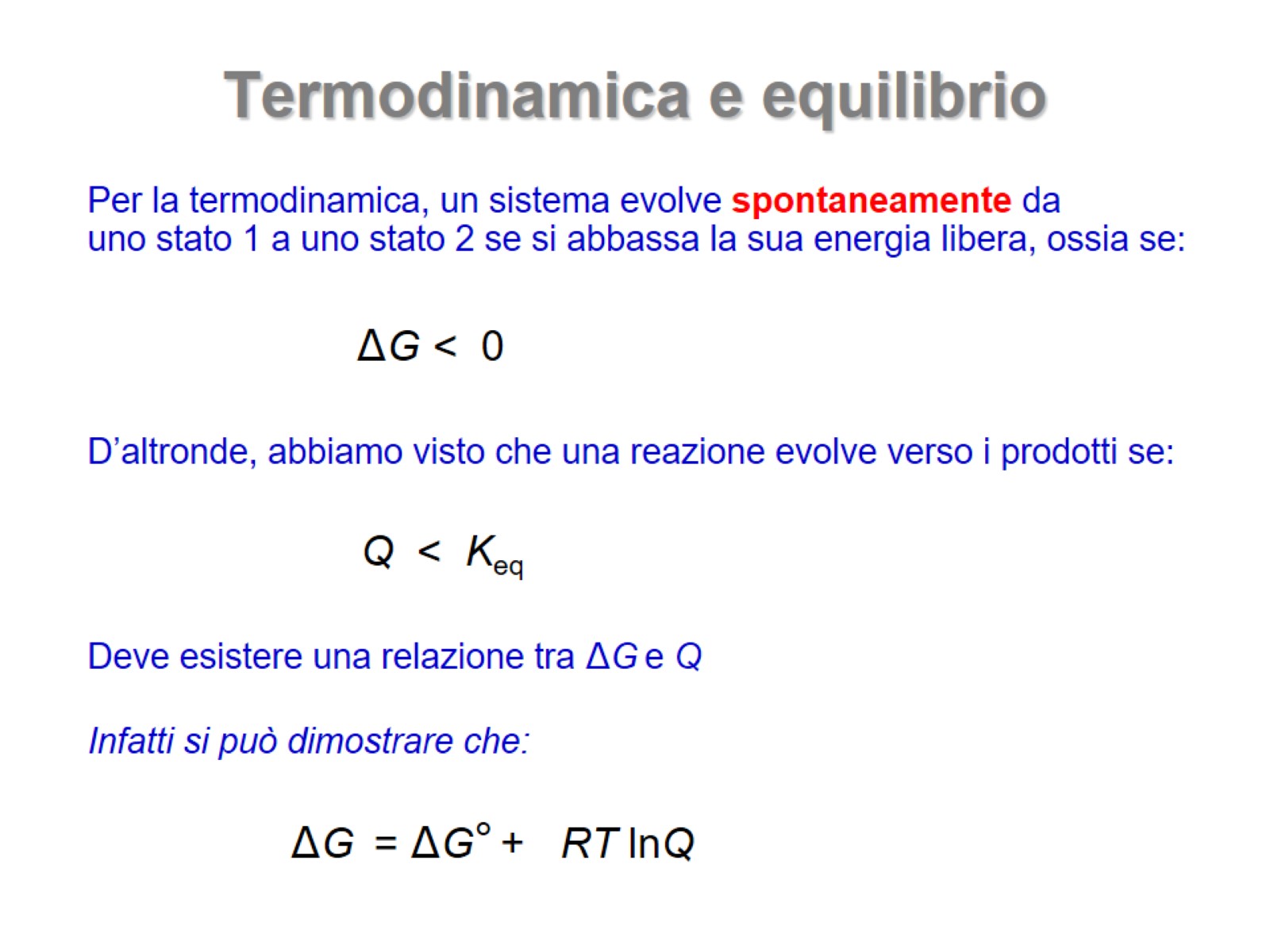 Termodinamica e equilibrio
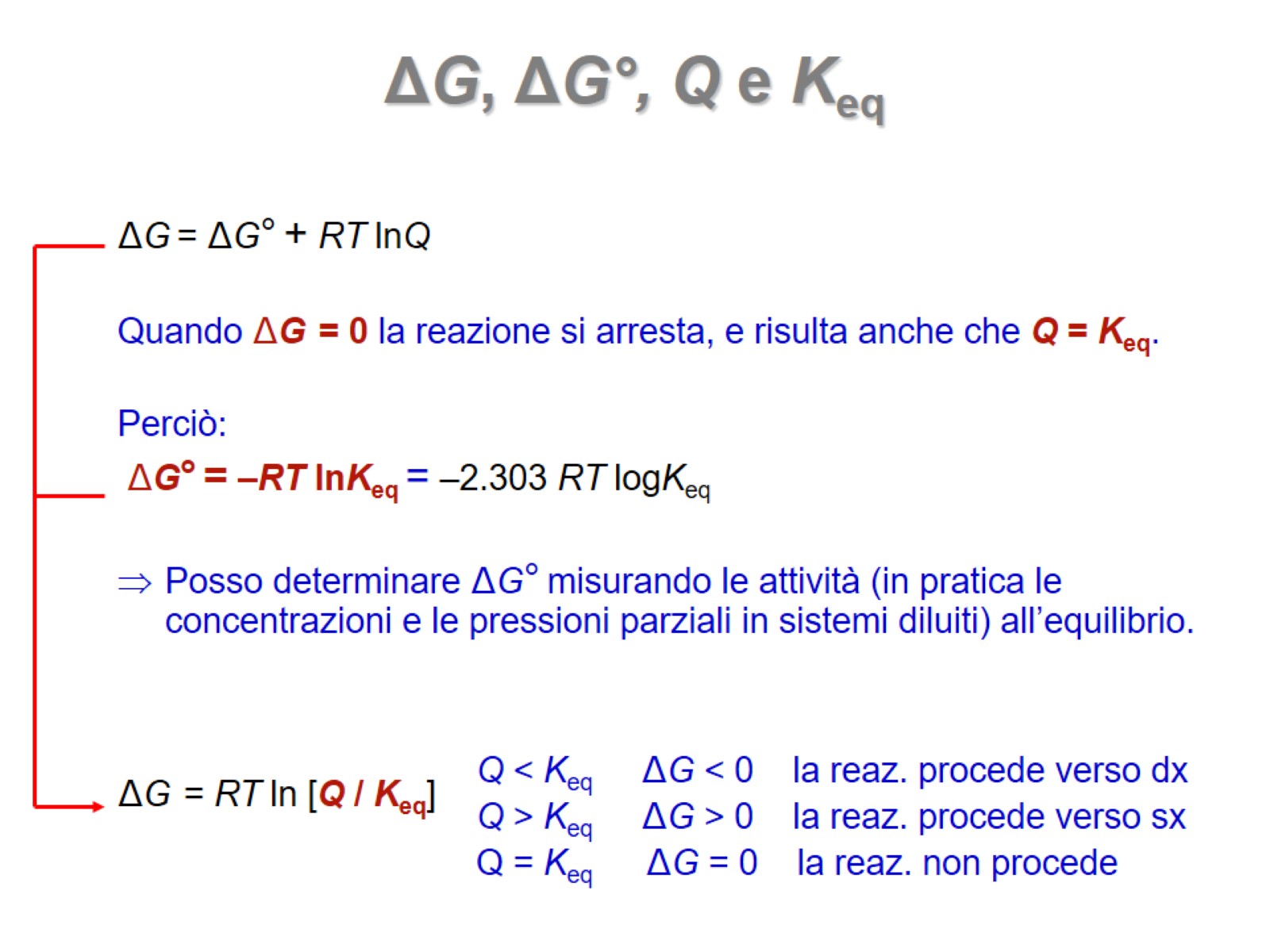 ΔG, ΔG°, Q e Keq
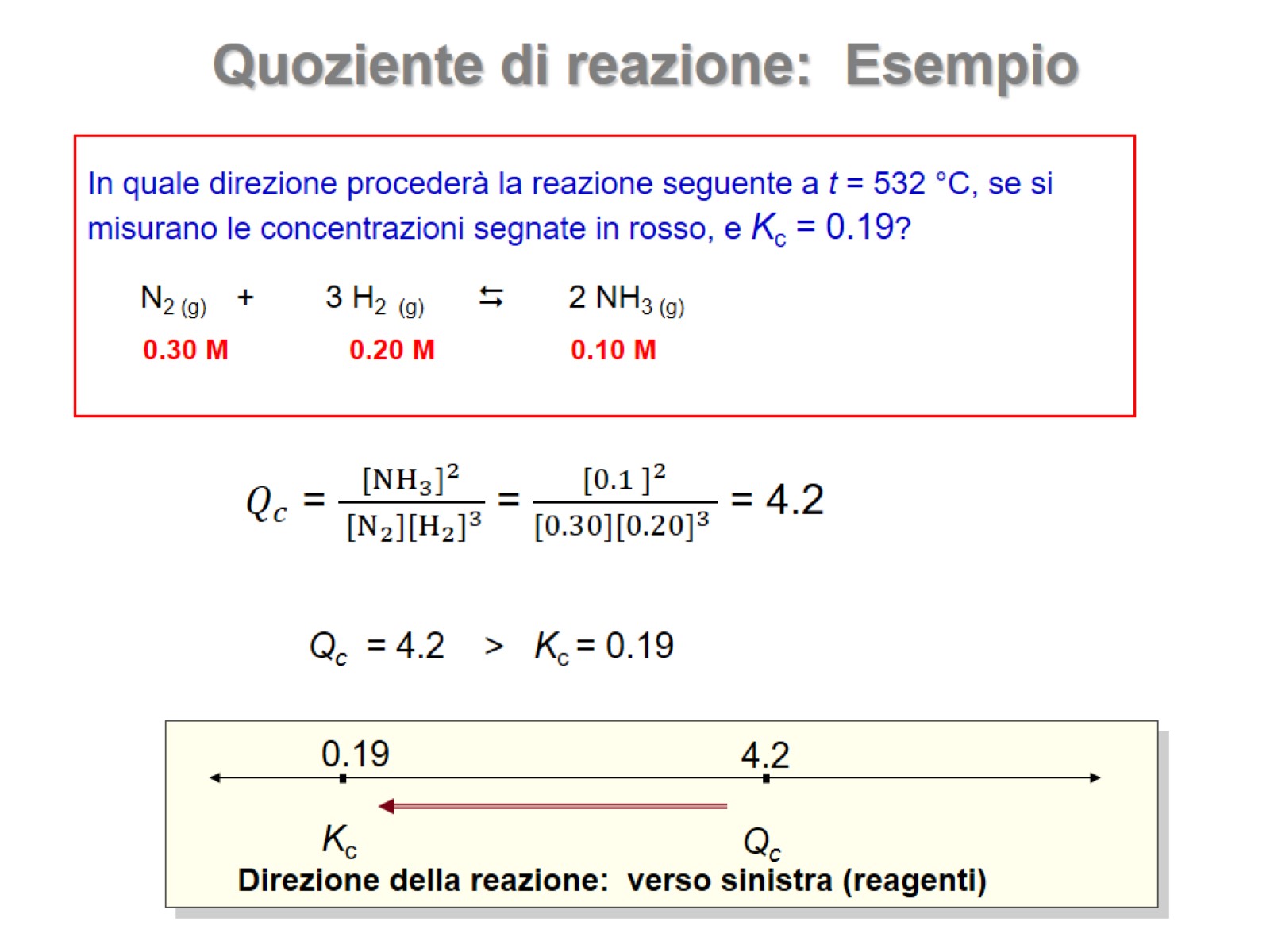 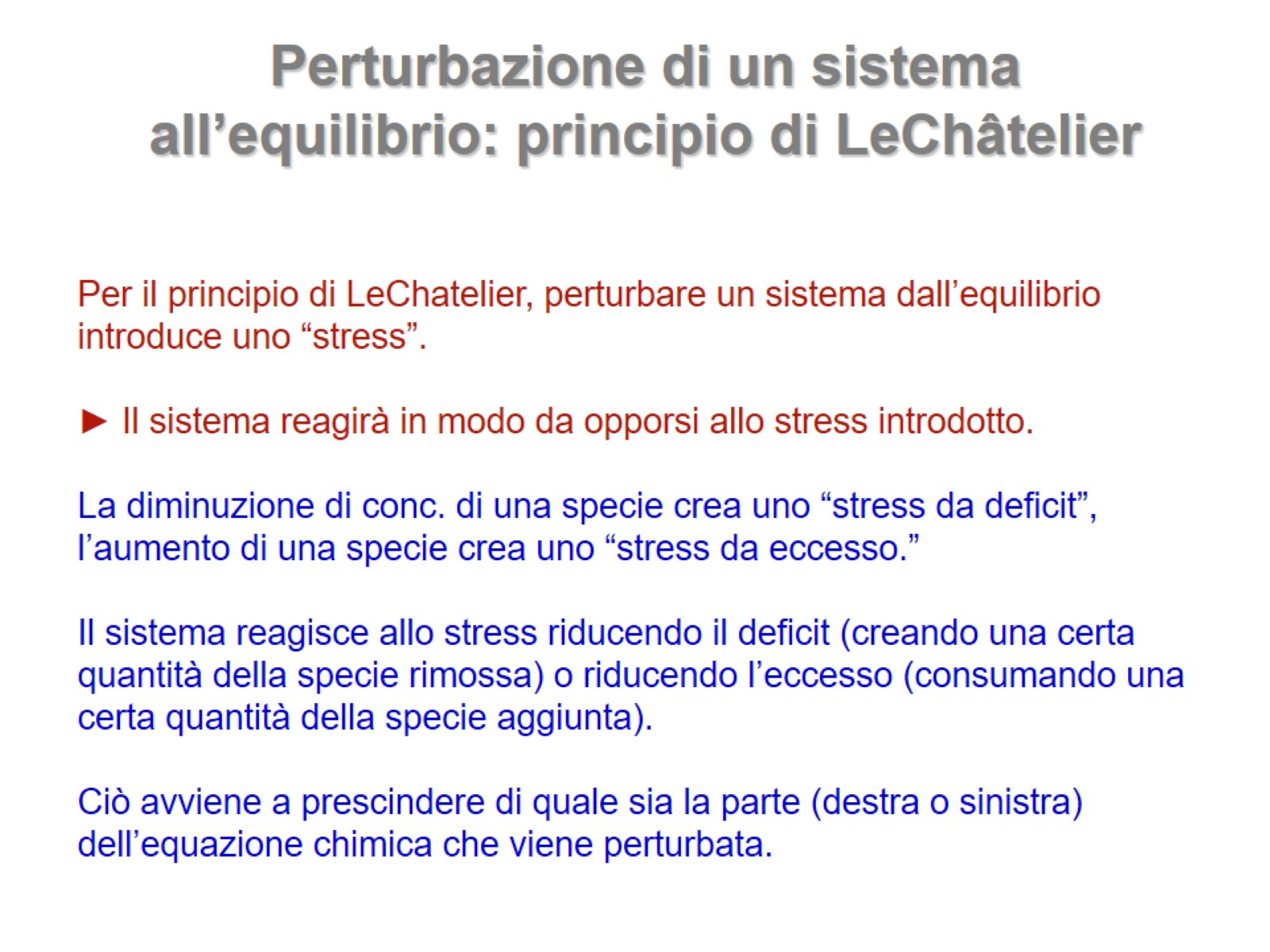 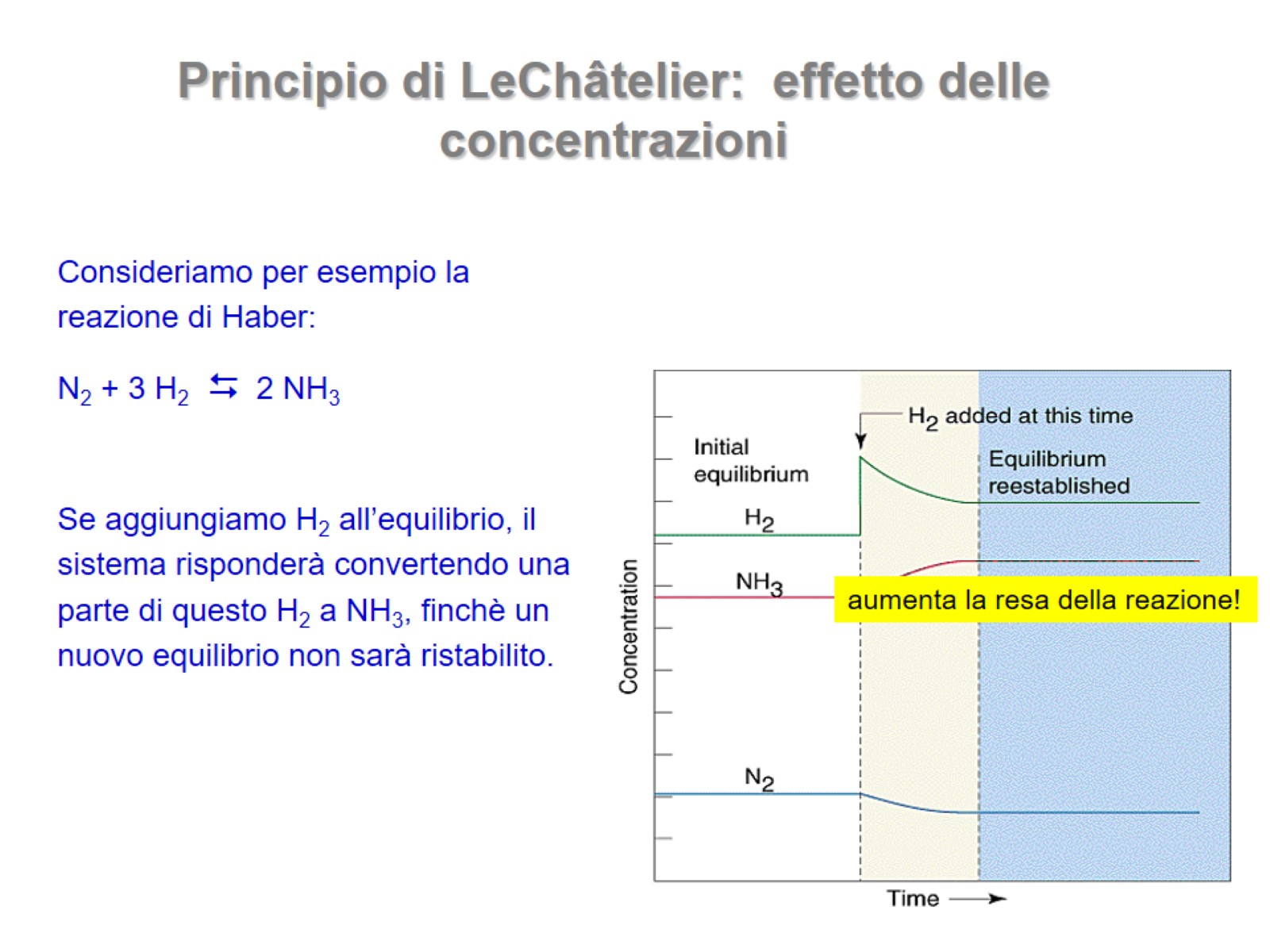 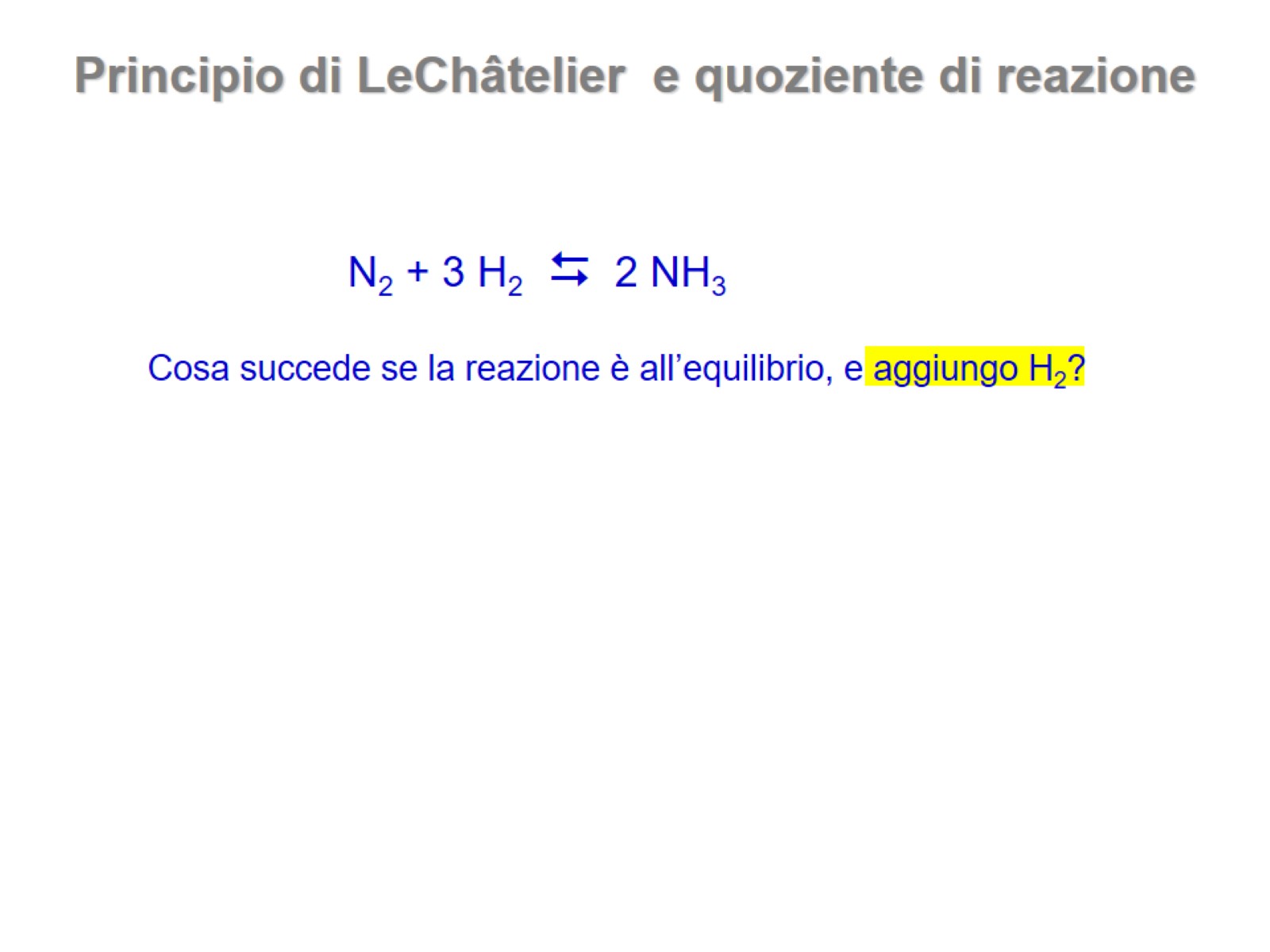 Principio di LeChâtelier  e quoziente di reazione
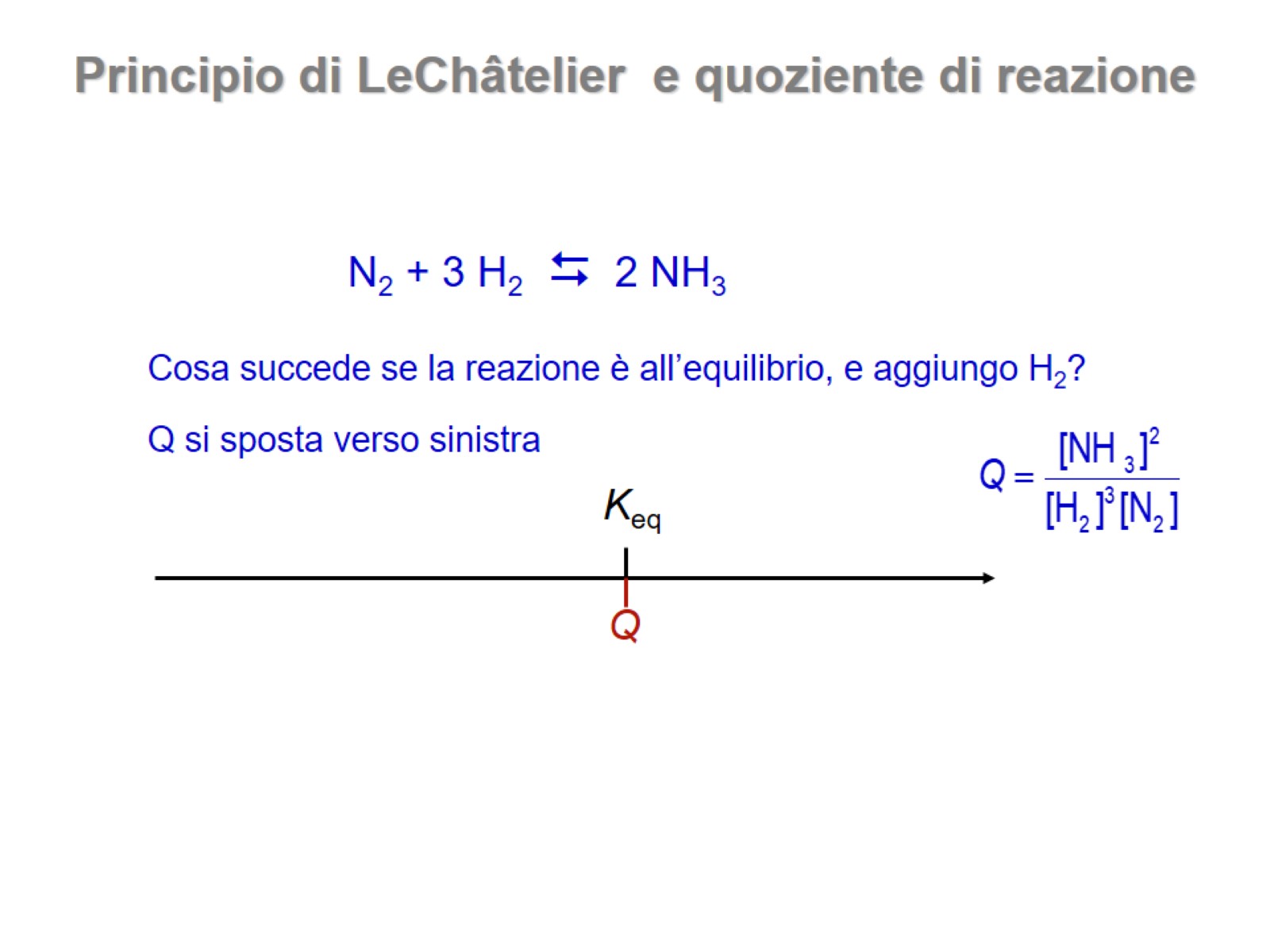 Principio di LeChâtelier  e quoziente di reazione
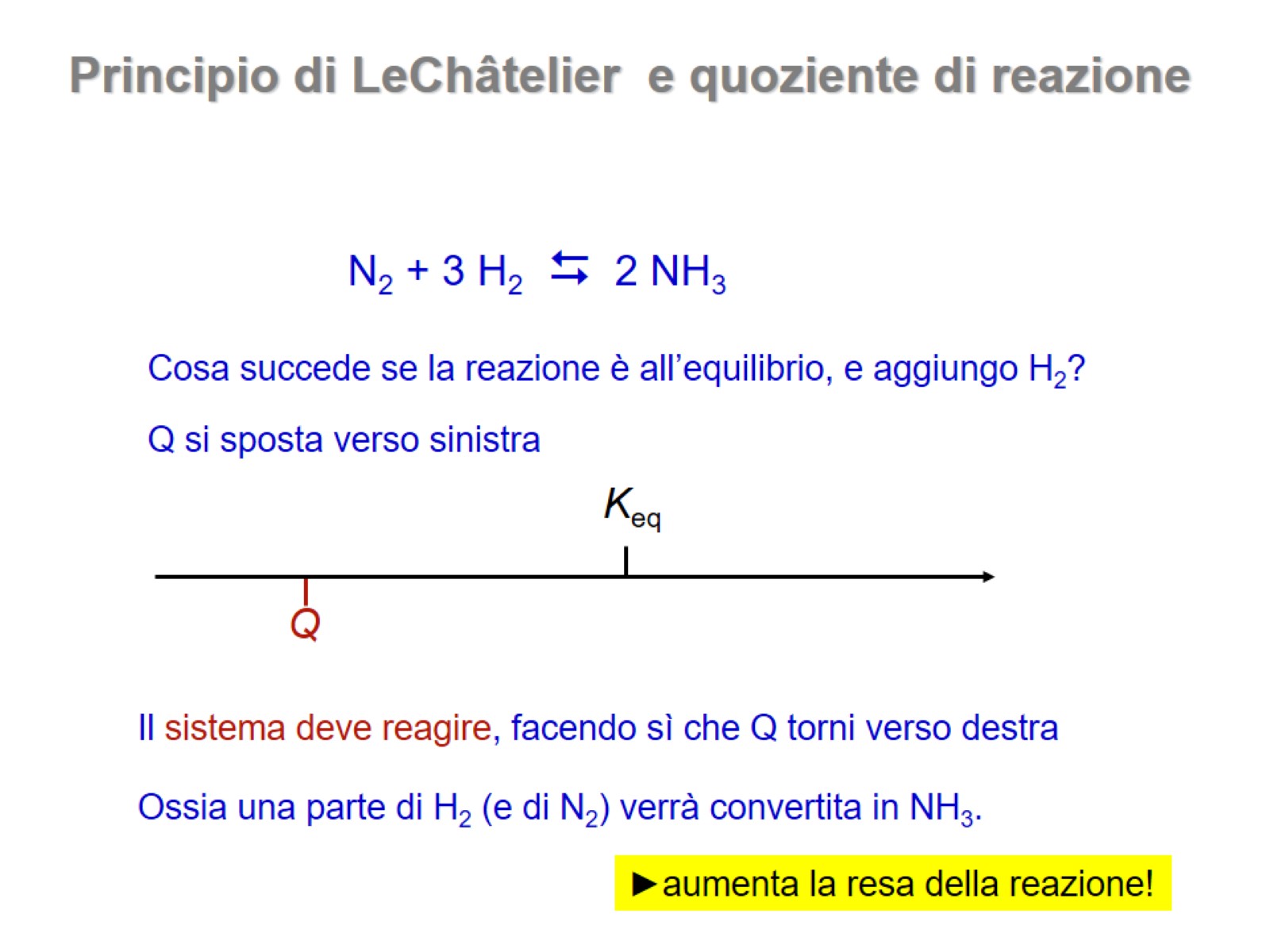 Principio di LeChâtelier  e quoziente di reazione
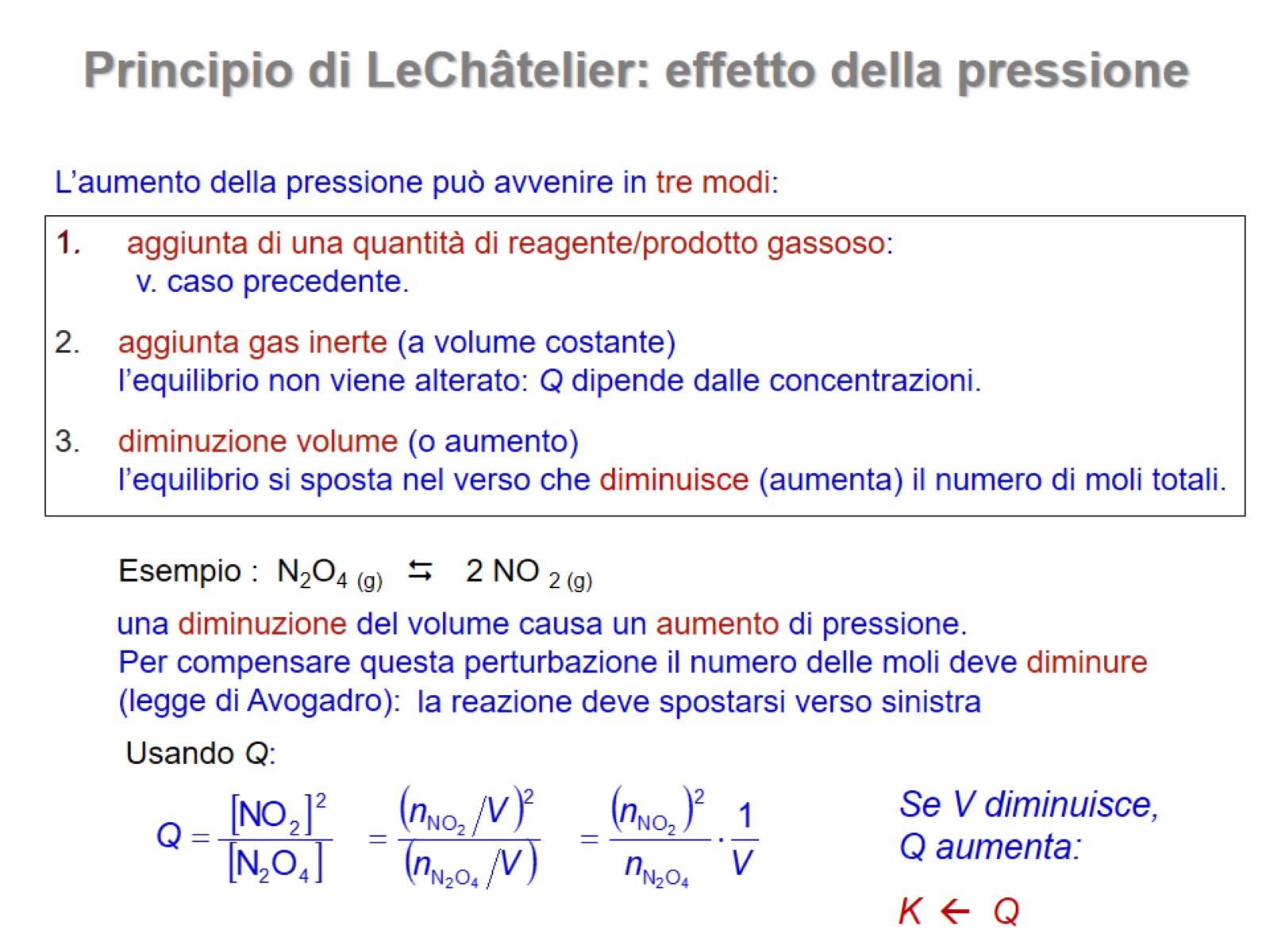 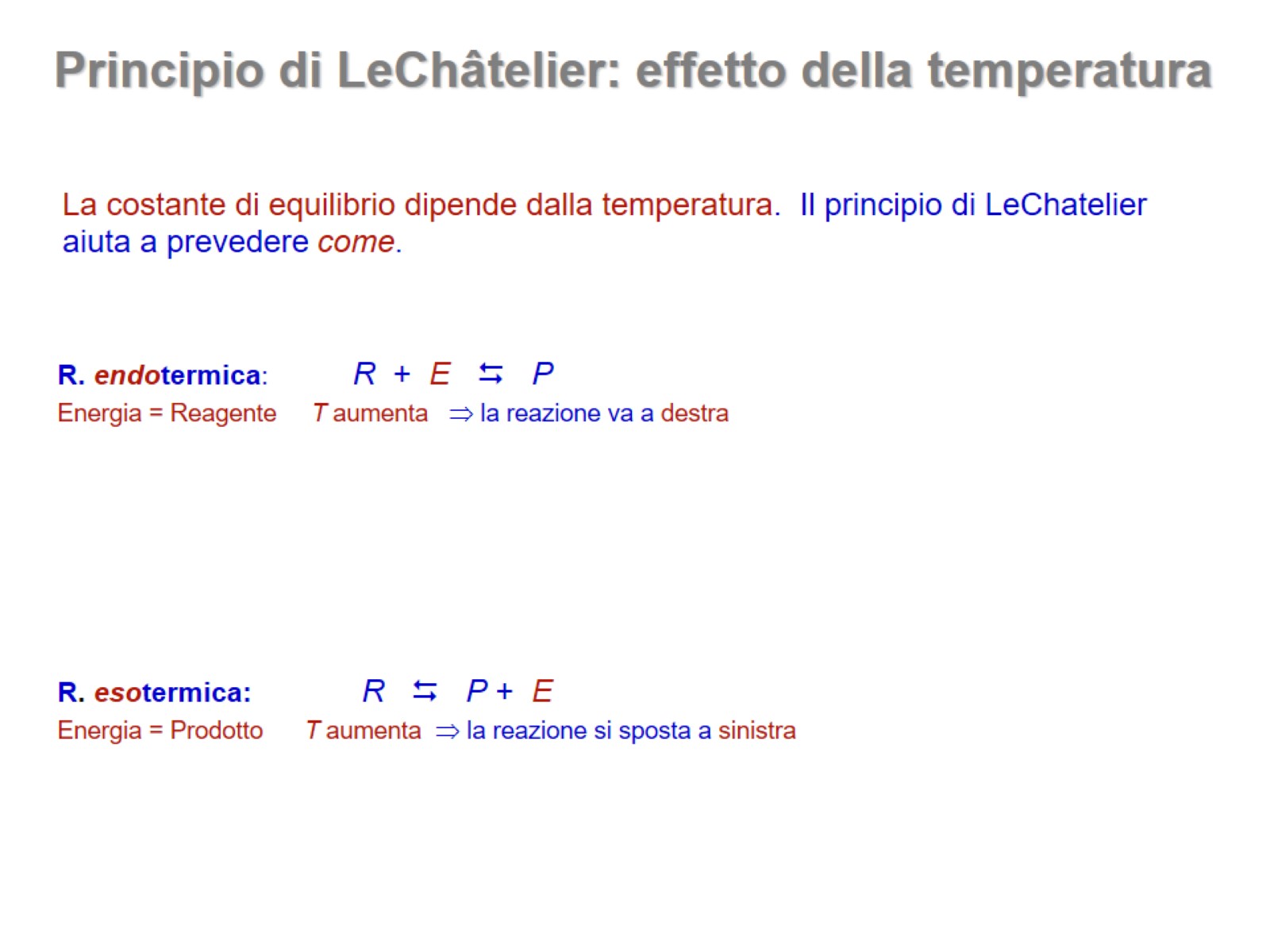 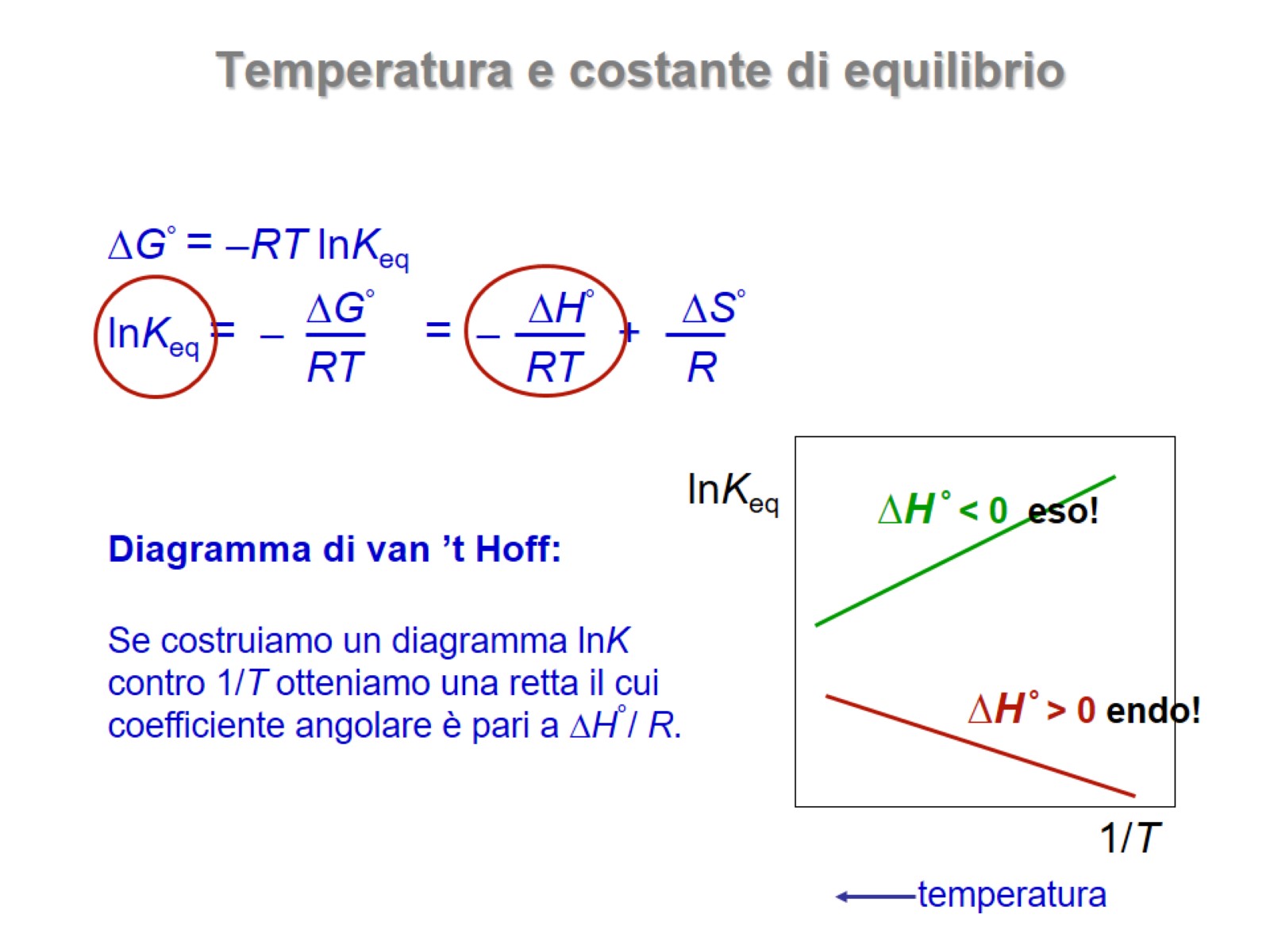 Temperatura e costante di equilibrio
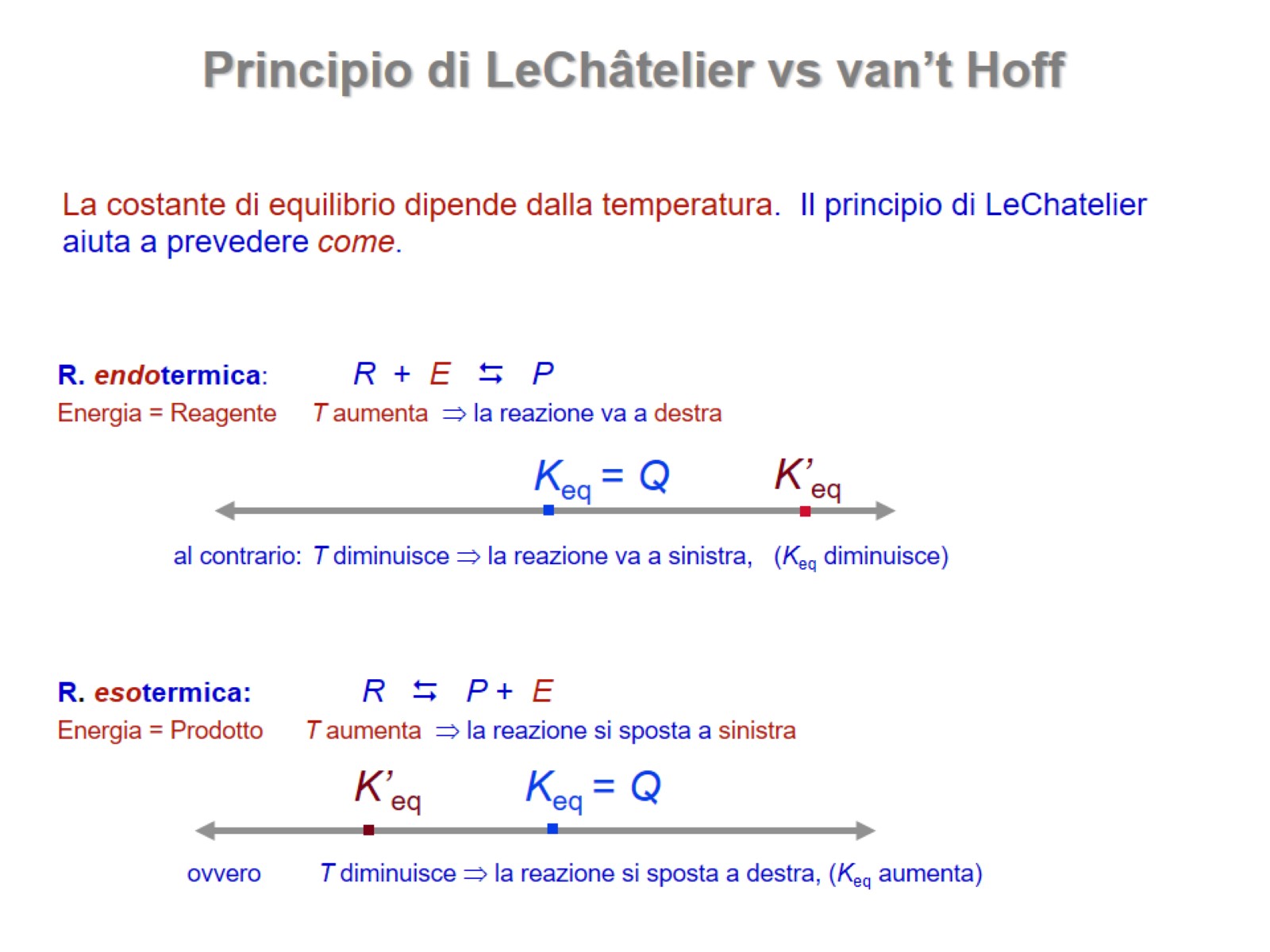 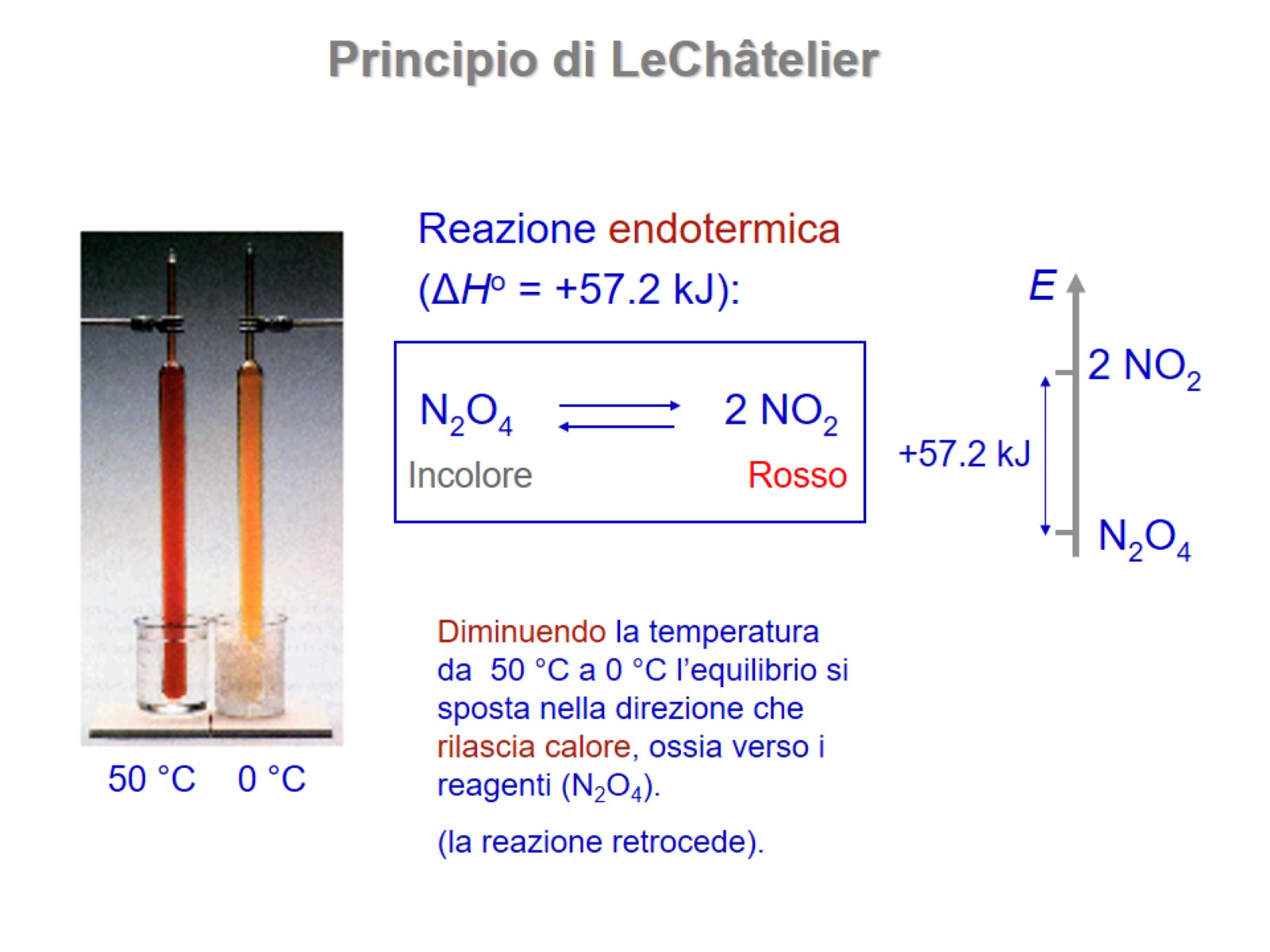 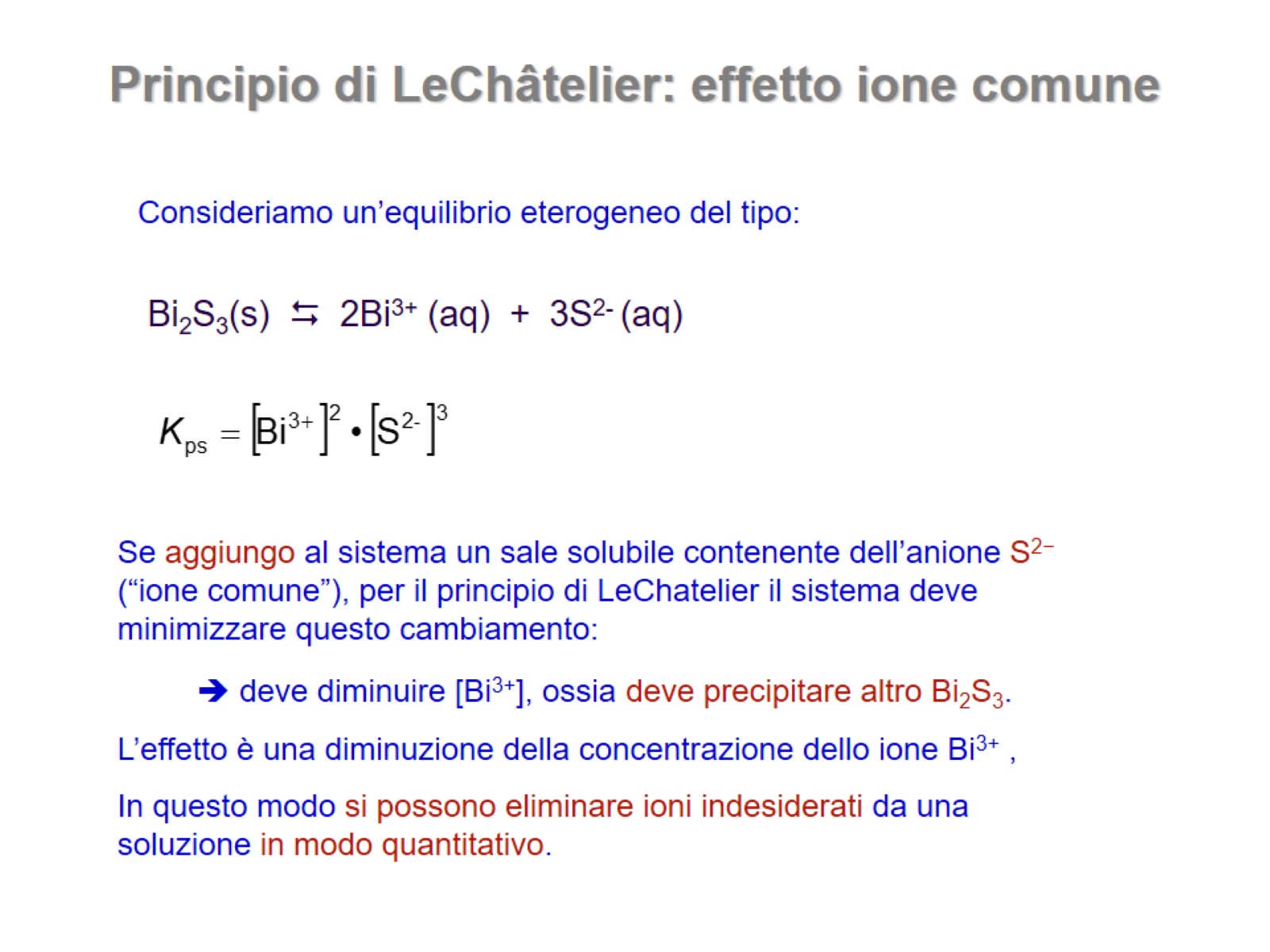 Principio di LeChâtelier: effetto ione comune
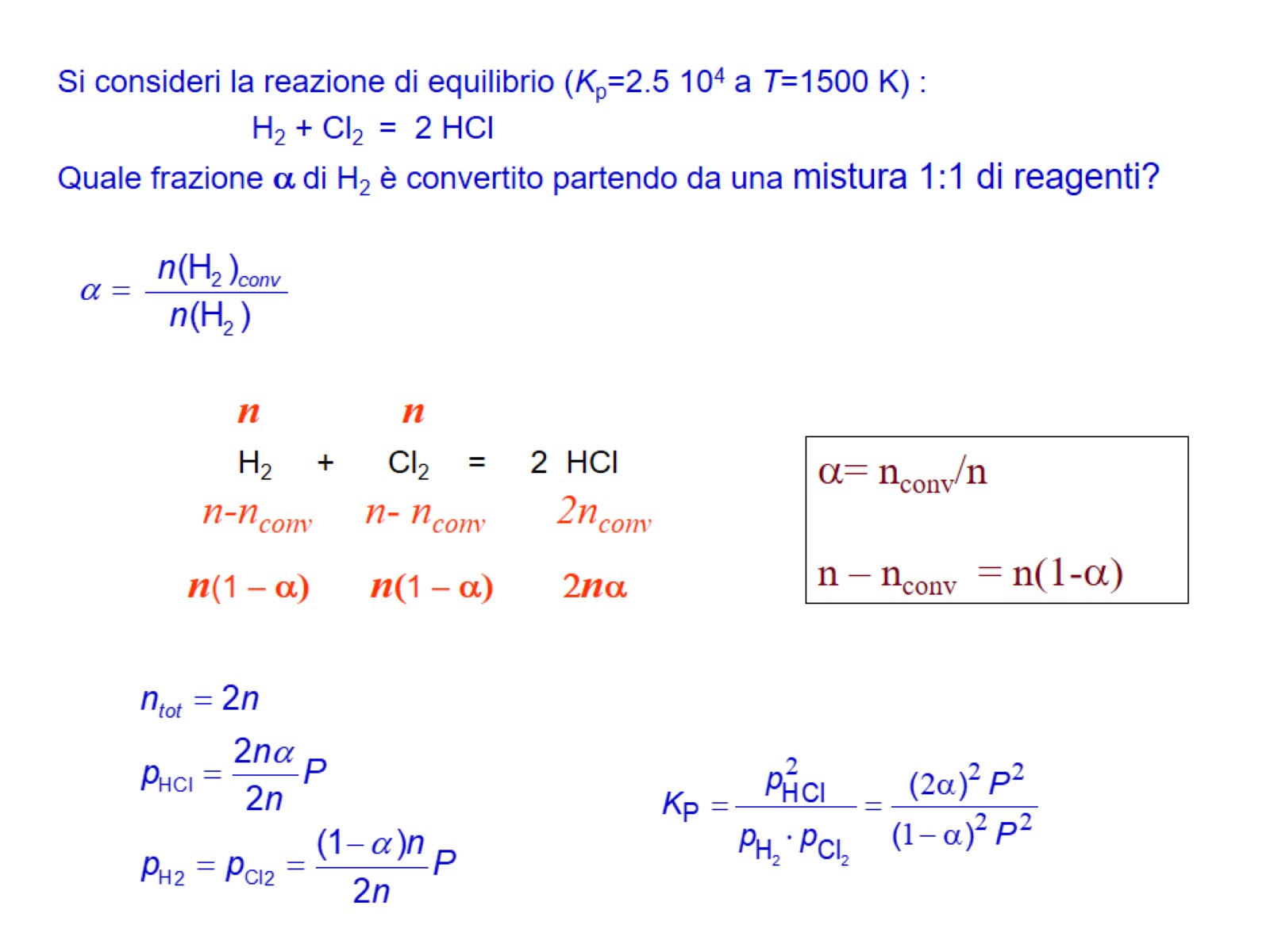